Εισαγωγή στα Χρηματοοικονομικά Μαθηματικά
Ενότητα Ισοδυναμία Πιστωτικών Τίτλων
Περιεχόμενα ενότητας
Ισοδυναμία πιστωτικών τίτλων.
Ενιαίο κεφάλαιο.
Σχετικά παραδείγματα-ασκήσεις.
2
Ισοδυναμία πιστωτικών τίτλων
Δύο πιστωτικοί τίτλοι ονομαστικής αξίας Κt1 και Κt2 που:
προεξοφλούνται με τον ίδιο τρόπο (εσωτερική ή εξωτερική προεξόφληση). 
το ίδιο επιτόκιο. 
σε δεδομένη χρονική στιγμή. 
είναι ισοδύναμοι εφόσον έχουν την ίδια πραγματική αξία.
Η πραγματική αξία είναι η παρούσα αξία όταν ο χρόνος αφορά «το σήμερα».
3
Η ισοδυναμία δύο πιστωτικών τίτλων  στην εσωτερική προεξόφληση υπολογίζεται ως εξής:
ΥΠΕΝΘΥΜΙΣΗ:
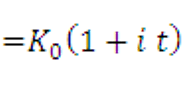 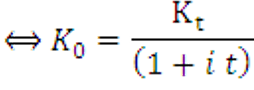 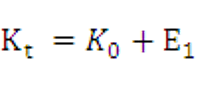 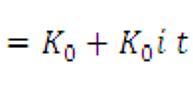 4
Στην εξωτερική προεξόφληση, η ισοδυναμία δύο πιστωτικών τίτλων υπολογίζεται ως εξής:
ΥΠΕΝΘΥΜΙΣΗ:
5
Άσκηση 1
Επιχειρηματίας που αδυνατεί να εξοφλήσει πιστωτικό τίτλο στη λήξη του ζητά την αντικατάστασή του με άλλον που θα λήξει σε περισσότερες μέρες. 
	Συγκεκριμένα, να βρεθεί η ονομαστική αξία 	πιστωτικού τίτλου 200 ημερών που αντικαθιστά 	άλλον πιστωτικό τίτλο με ονομαστική αξία 1.000 	ευρώ και εναπομείναντα χρόνο μέχρι την λήξη του 	100 ημέρες. Το ισχύον επιτόκιο είναι ίσο με 10 %.
Λύση
6
Άσκηση 1
α) Εύρεση της ονομαστικής αξίας Κ1 με εφαρμογή της εσωτερικής προεξόφλησης:
7
Άσκηση 1
β) Εύρεση της ονομαστικής αξίας Κt1 με εφαρμογή της εξωτερικής προεξόφλησης:
8
Ισοδυναμία πιστωτικών τίτλων
Όταν ένας πιστωτικός τίτλος ονομαστικής αξίας Κt1 έχει πραγματική αξία ίση με το άθροισμα των πραγματικών αξιών πιστωτικών τίτλων ονομαστικής αξίας Κt2,  Κt3, Κt4 … τότε αυτοί θα ονομάζονται ισοδύναμοι. 
Η χρονική στιγμή της εξίσωσης των πραγματικών αξιών ονομάζεται εποχή ισοδυναμίας.
9
Στη εσωτερική προεξόφληση, το ενιαίο κεφάλαιο Κ υπολογίζεται ως εξής:
όπου Κ1, Κ2,…,Κn οι προς αντικατάσταση πιστωτικοί τίτλοι.
10
Στην εξωτερική προεξόφληση, το ενιαίο κεφάλαιο Κ υπολογίζεται ως εξής:
11
Άσκηση 2
Επιχειρηματίας αδυνατώντας να εξοφλήσει πιστωτικούς τίτλους που λήγουν αντίστοιχα σε 70 και 120 ημέρες επιθυμεί την αντικατάστασή τους με έναν πιστωτικό τίτλο μεγαλύτερης διάρκειας, συγκεκριμένα 200 ημερών. 
Οι ονομαστικές αξίες των προς αντικατάσταση πιστωτικών τίτλων είναι αντίστοιχα αξίας 2.000 και 3.000 ευρώ, ενώ το ισχύον επιτόκιο είναι ίσο με 8 %.
Λύση
i = 8%
t = 0
ν = 200 ημέρες
ν1 = 70 ημέρες
ν2 = 120 ημέρες
Kt = ??
Kt2 = 3.000
Kt1 = 2.000
12
Άσκηση 2
Επιχειρηματίας αδυνατώντας να εξοφλήσει πιστωτικούς τίτλους που λήγουν αντίστοιχα σε 70 και 120 ημέρες επιθυμεί την αντικατάστασή τους με έναν πιστωτικό τίτλο μεγαλύτερης διάρκειας, συγκεκριμένα 200 ημερών. 
Οι ονομαστικές αξίες των προς αντικατάσταση πιστωτικών τίτλων είναι αντίστοιχα αξίας 2.000 και 3.000 ευρώ ενώ το ισχύον επιτόκιο είναι ίσο με 8 %.
Λύση
Η ονομαστική αξία του ενιαίου πιστωτικού τίτλου με εσωτερική προεξόφληση είναι ίση:
ν1 = 70 ημέρες 
ν2 = 120 ημέρες 
ν = 200 ημέρες 
Kt1 = 2.000
Kt2 = 3.000
Kt = ??
i = 8%
13
Άσκηση 2
14
Άσκηση 2
Η ονομαστική αξία του ενιαίου πιστωτικού τίτλου με εξωτερική προεξόφληση είναι ίση:
15
Άσκηση 3
Επιχειρηματίας αδυνατώντας να εξοφλήσει πιστωτικούς τίτλους ονομαστικής αξίας 1.000 και 2.000 ευρώ αντίστοιχα επιθυμεί την αντικατάστασή τους με έναν πιστωτικό τίτλο ονομαστικής  αξίας 3.500 ευρώ. 
Να βρεθεί η λήξη του ενιαίου πιστωτικού τίτλου, όταν οι λήξεις των προς αντικατάσταση πιστωτικών τίτλων αναφέρονται σε 5 και 6 μήνες από σήμερα και το ισχύον επιτόκιο είναι ίσο με 10 %.
Λύση
Η λήξη του ενιαίου πιστωτικού τίτλου με εσωτερική προεξόφληση θα πραγματοποιηθεί σε:
Kt1 = 1.000
Kt2 = 2.000 
Kt = 3.500
μ = ??
μ1= 5 μήνες
μ2= 6 μήνες
i = 0,1
16
Άσκηση 3
Η λήξη του ενιαίου πιστωτικού τίτλου με εσωτερική προεξόφληση θα πραγματοποιηθεί σε:
2 έτη και (0,2*365) 73 μέρες
17
Άσκηση 3
Η λήξη του ενιαίου πιστωτικού τίτλου με εξωτερική προεξόφληση θα πραγματοποιηθεί σε
18
Άσκηση 3
Η λήξη του ενιαίου πιστωτικού τίτλου με εξωτερική προεξόφληση θα πραγματοποιηθεί σε
Συνέχεια:
ή 1 έτος και (0,83*365) 303 μέρες
19
Συμπέρασμα
Παρατηρούμε ότι απαιτείται λιγότερος χρόνος για την εξόφληση του ενιαίου πιστωτικού τίτλου στην εξωτερική προεξόφληση συγκριτικά με την εσωτερική. 
Αυτό συμβαίνει διότι το προεξόφλημα στην εξωτερική προεξόφληση υπολογίζεται με βάση την ονομαστική αξία η οποία ως μεγαλύτερη από την παρούσα αποφέρει μεγαλύτερο τόκο. 
Συνεπώς, ο δανειολήπτης αδικείται από τον πιστωτή όταν η μέθοδος υπολογισμού στηρίζεται στην εξωτερική προεξόφληση.
20
Άσκηση 4
Γραμμάτιο ονομαστικής αξίας 100.000 ευρώ που λήγει στις 8 Ιουνίου, αντικαθίσταται στις 10 Μαρτίου από ένα άλλο που θα λήξει στις 26 Σεπτεμβρίου.
Ποια είναι η ονομαστική αξία με εξωτερική και εσωτερική προεξόφληση με επιτόκιο 10% (μικτό έτος)
Λύση
Κt1 = 100.000
10/3
26/9
8/6
t1 : 8 Ιουνίου
Κt2 = ???
Κt1 = 100.000
t2 : 10 Μαρτίου
Κt2 = ????
t3 : 26 Σεπτεμβρίου
i = 10%
21
Άσκηση 4
????
10/3
t = 200 ημέρες
t = 90 ημέρες
8/6
26/9
26/9
8/6
Κt = 100.000
22
Παράδειγμα 1
Εσωτερική Πρ.:
t1: 8 Ιούνιου
Kt1 = 100.000
Kt2 = ??
t2: 26 Σεπτεμβρίου
i = 10%
23
Παράδειγμα 1
Εξωτερική Πρ.:
t1: 8 Ιούνιου
Kt1 = 100.000
Kt2 = ??
t2: 26 Σεπτεμβρίου
i = 10%
24